স্বাগতম
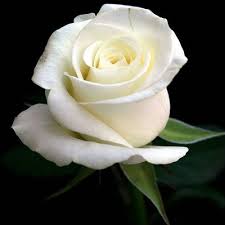 পরিচিতি
কাজী শাহানুর আলম
সহঃ শিক্ষক
পলিটেকনিক উচ্চ বিদ্যালয়
রংপুর
পাঠ পরিচিতি
শ্রেণিঃ দশম
বিষয়ঃপদার্থ বিঃ
অধ্যায়ঃ চতুর্দশ 
সময়ঃ ৪৫ মিনিট
চিত্র গুলো দেখি
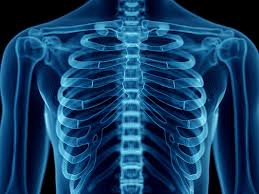 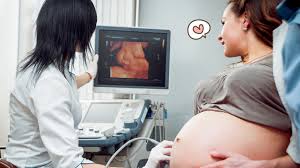 পাঠ শিরোনাম
জীবন বাঁচাতে বিজ্ঞান
শিখন ফল
এই পাঠশেষে শিক্ষার্থীরা-
আধুনিক প্রযুক্তি এবং যন্ত্রপাতি
ব্যবহারের মাধ্যমে
রোগ নির্ণয় করতে পারবে।
এক্সরে(X-Ray)
এক্সরে হলো এক ধরনের তাড়িত চৌম্বক বিকিরণ। এই
বিকিরণ দৃশ্যমান নয়। ১৮৯৫
সালে জার্মান পদার্থবিজ্ঞানী উ-
ইলহেম রনজেন এক্সরে আবি-
ষ্কার করেন। এর সাহায্যে প্রাপ্ত
ফটোগ্রাফ দ্বারা শরীরের কোনো
ভাঙ্গা হাড় ,ক্ষত বা অবাঞ্ছিত
বস্তুর উপস্থিতি বোঝা যায়। এছাড়া এক্সরে রোগাক্রান্ত কোষ
ধ্বংস করতে পারে। তাই চিকি-
ৎসা শাস্ত্রে এর অবদান অনস্বী-
কার্য। নিরাপত্তা ব্যবস্থায় ও শিল্প-
ক্ষেত্রে এক্সরের ব্যবহার অনেক।
এক্সরে কী কী কাজে ব্যবহার
এবং ক্ষত নির্ণয়;স্থানচ্যুত হাড়,
হাড়ে ফাটল ও ভেঙ্গে যাওয়া
হাড় শনাক্তকরণ। এছাড়াও এ-
ক্সরে ক্যান্সার কোষকে মেরে 
ফেলতে পারে।
এক্সরের ঝুঁকি বা পার্শ্ব প্রতি-
ক্রিয়া 
১। অতিরিক্ত এক্সরে জীবকোষ
ধ্বংস করে।
২। শিশুদের প্রজননতন্ত্রে এক্সরে
ক্ষতিকর প্রভাব ফেলে।
৩। গর্ভবর্তী অবস্থায়(বয়শেষত
২-৪ মাস সময়ের মাঝে) এক্স-
রে মা ও শিশু উভয়ের ওপর
ক্ষতিকর প্রভাব ফেলে।
৪। একই জায়গায় বারবার
এক্সরে করার ফলে টিউমার
সৃষ্টির সম্ভাবনা বেড়ে যায়।
এস্করের ঝুঁকি এড়াবার কৌ-
শল
১। গর্ভবর্তী মহিলাদের বিশেষজ্ঞ
চিকিৎসকের পরামর্শ ছাড়া 
এক্সরে রুমে যাওয়া ঠিক নয়।
২। শিশুদের এক্সরে করার
ক্ষেত্রে অত্যন্ত সতর্ক থাকতে
হবে।
৩। যারা এক্সরে রুমে কাজ 
করেন ,তাদের এক্সরের তেজ-
ষ্ক্রিয়তা এড়াতে পুরু সিসার
দেয়ালের আড়ালে থাকতে হবে।
আল্ট্রাসনোগ্রাফি
শরীরের অভ্যন্তরের নরম টিস্যুর
অভ্যন্তরীণ কোনো ক্ষতি হয় বা
তাতে কোনো সমস্যা হলে আ-
ল্ট্রাসনোগ্রাফি করে তা শনাক্ত
করা যায়। সাধারণত হৃদপিন্ডে
অথবা শরীরের অন্যান্য গুরুত্ব-
পূর্ণ নরম অঙ্গ যেমন মস্তিষ্ক,
যকৃৎ,পিত্তথলি,প্রধান রক্তনালি-
সমূহ প্রভৃতিতে আঃ করা হয়।
এমআরআই(MRI)
এমআরআই(Magnetic Reso-
nance Imaging)হলো একটি
কৌশল যা শরীরের যেকোনো অঙ্গের
(বিশেষ করে যেটি নরম বা সংবেদনশীল)
তার পরিষ্কার ও বিস্তারিত ছবি তুলতে পারে।
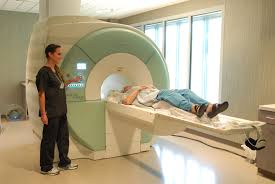 একক কাজ
১। এক্সরে বলতে কী বুঝায় ? 
২। কত সালে উইলহেম রনজেন এক্সরে আবিষ্কার করেন।
৩। এক্সরের দুইটি ব্যবহার
বল ?
দলীয় কাজ 
ফ্লেমিং দল ঃ চিকিৎসা বিজ্ঞানে রোগ নির্ণয়ে যন্ত্রপাতির বিবরন দাও?   
ইবনে সিনা দলঃ  আধুনিক প্রযুক্তি এবং যন্ত্রপাতি
ব্যবহারের  কৌশল বর্ণনা কর।
মূল্যায়ন
১। অতিরিক্ত এক্সরে কী
ধ্বংস করে ?
২। এক্সরে শিশুদের কী
ক্ষতিকর প্রভাব ফেলে ?
৩। আল্ট্রাসনোগ্রাফি কী ?
বাড়ির  কাজ
রোগ নির্ণয়ে বিজ্ঞানের অবদান
গুরুত্ত বর্ননা কর|
ধন্যবাদ
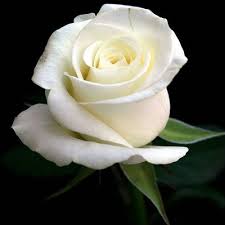